Классный час на тему:
«Леса России»
Авторы:       Яковлева Алиса Александровна ,ученица 10а класса МАОУ « СОШ№ 94 г.Челябинска» и ШЛ« ЛесОк» 
                      Козловская Марина Евгеньевна, 
педагог-  организатор, руководитель ШЛ «  ЛесОк» 

                                      2019г
Воспитание  бережного отношения к лесу,  формирование практических умений и навыков по охране, защите  и восстановлению леса.
Цель:
Задачи:
1. Расширить  знания о лесе и  его охране;
2.Информировать о важности  сохранении лесов как зелёных лёгких всей планеты;
3. Формировать и закреплять знания о грамотном поведении  в лесу;
4. Воспитывать  бережное отношение  к лесу  и его обитателям;
5. Развивать творческую и практической деятельность , направленную на экологическое воспитание подрастающего поколения;
6.  Продолжать сотрудничество  и создавать  эффективную систему межведомственного взаимодействия с социальными партнёрами ЧОБУ « Шешнёвское лесничество» и Главным управлением лесами Челябинской области. 
7. ШЛ « ЛесОк» продолжать ведение эколого- просветительскую работу среди учащихся школ города Челябинска и  их родителей.
Лес- совокупность земли- древесных, кустарниковых и травянистых растений, животных, 
микроорганизмов и других компонентов в окружающей природной среде биологически взаимосвязанных и влияющих друг на друга  в своём развитии.
Площадь лесов России составляет 
737 млн.  га
IIIтысячилетие –
это тысячилетие Окружающей среды 

 2013г.- Год Охраны Окружающей  Среды
  
2017г.-    Год экологии
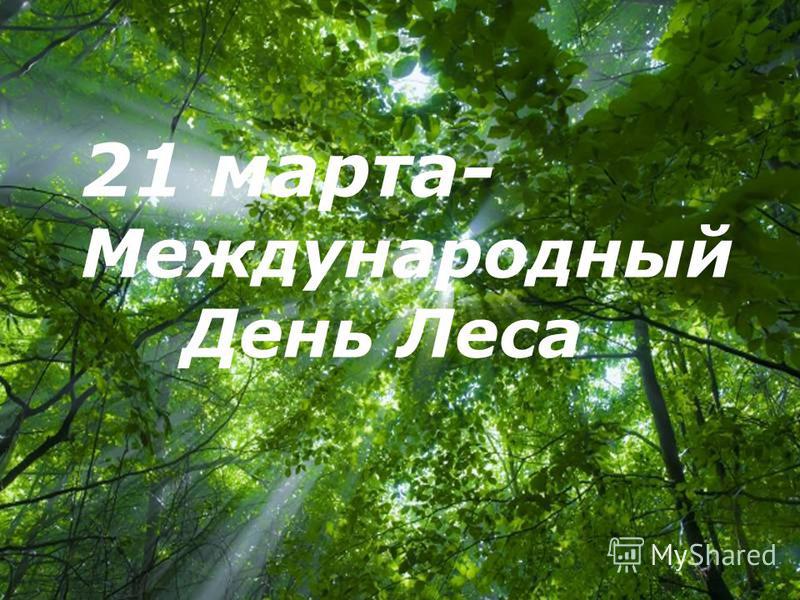 Всемирный день Леса -      
21 марта
1 Программа РФ «Развитие лесного хозяйства» на 2013-2020 гг. от 2012г

2. «Лесной кодекс»
Законы:
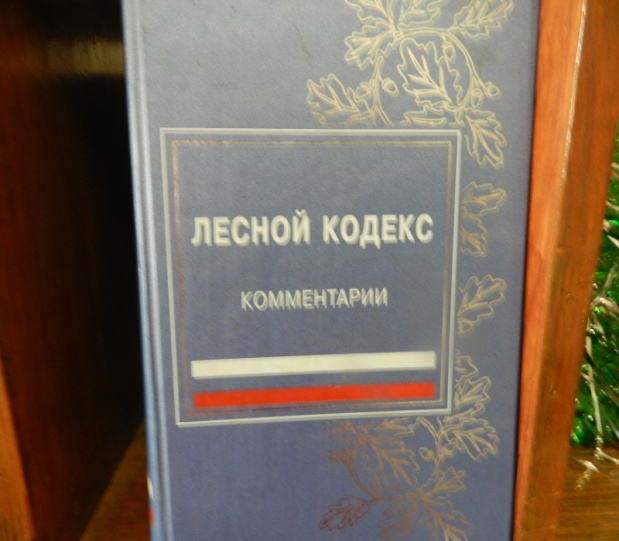 Леса планеты являются гигантской биологической фабрикой Земли, где постоянно вырабатывается кислород, необходимый для жизни  всех живых организмов
Вывод:
Значение:
 1. Лесные растения выделяют фитонциды, оздоравливающие окружающую среду;
2. Поглащают шум;
3.Успакаивают нервную систему человека и повышают работоспособность;
4. Регулируют снеготаяния  и уровень воды  в реках;
5.  Стабилизируют состав атмосферы и снижают скорость ветра на окружающих полях.
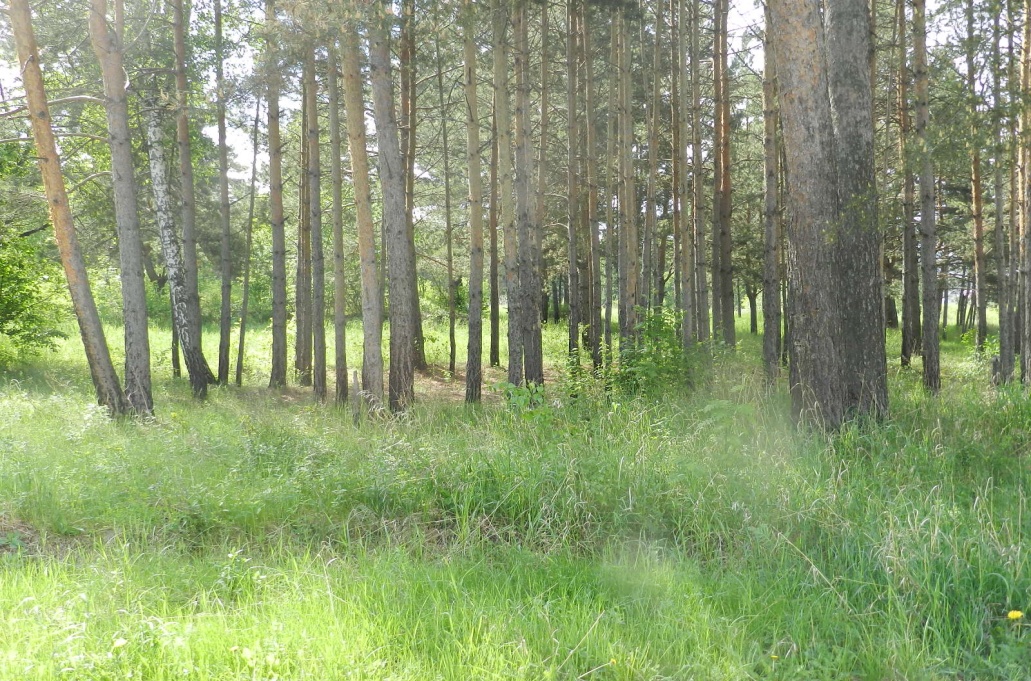 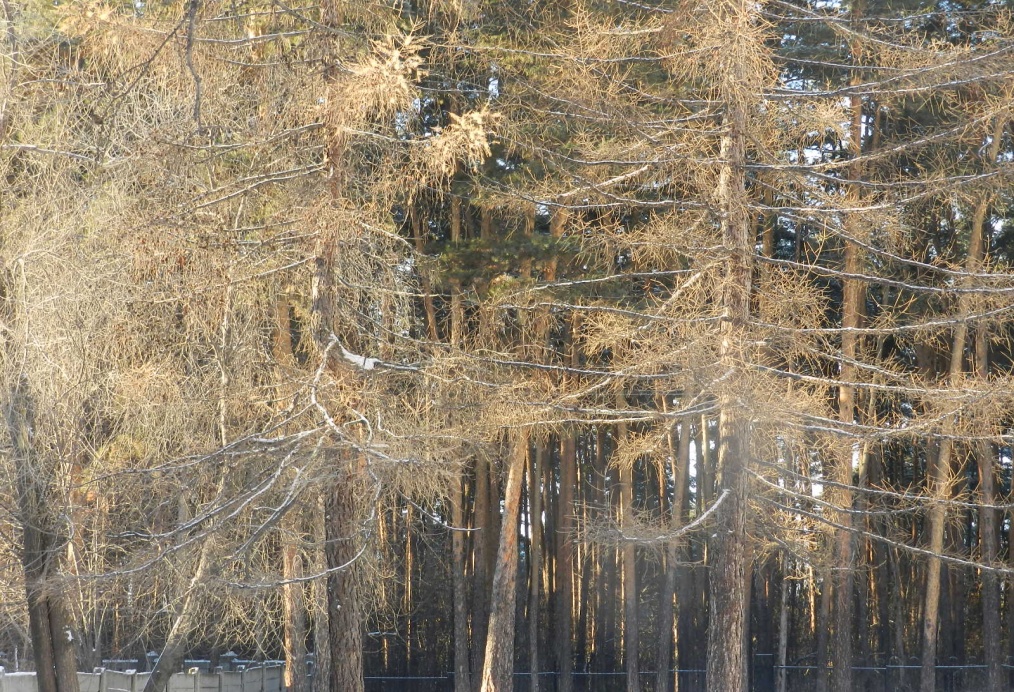 Наш Каштакский бор
Какие деревья относят  к хвойным ?
 Как называют густой прозрачный сок хвойных деревьев?
Как можно помочь дереву, если на стволе рана?
Почему  многие  деревья сбрасывают осенью листву?
Может ли гриб съесть дерево?
Какие три  основные  части  у дерева?
Что такое береста?
Кто изображен на картине И. Шишкина "Утро в сосновом лесу"? 
Что есть у сосны, тополя, осины, а у берёзы нет?
Какие хвойные деревья сбрасывают листву на зиму?
Лесная  викторина
Соблюдайте тишину
 Нельзя ходить в запретные зоны,
Запрещено мусорить в лес
Запрещено есть неизвестные ягоды, плоды и грибы
Нельзя жечь костры в лесу за исключением специально отведенных для этого мест.
Нельзя приближаться к животным 
Нельзя парковать автомобиль в не отведенных для этого местах.
Правила поведения  в лесу:
С 15 апреля в Челябинской области объявлен пожароопасный период. 

Будьте  очень внимательны, не разжигайте костров в лесу.
 
Человек помни! Чаще всего лесные пожары бывают  по твоей вине!
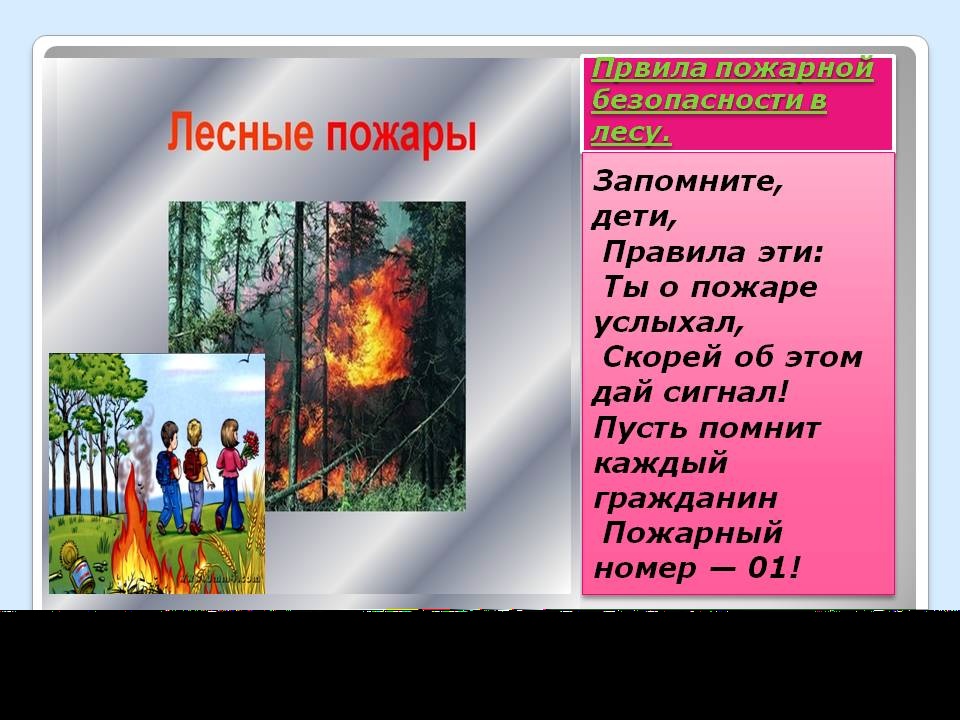 Лес есть благо, значение которого
мы будем постигать
с исчезновением его на Земле.
Л. Леонов
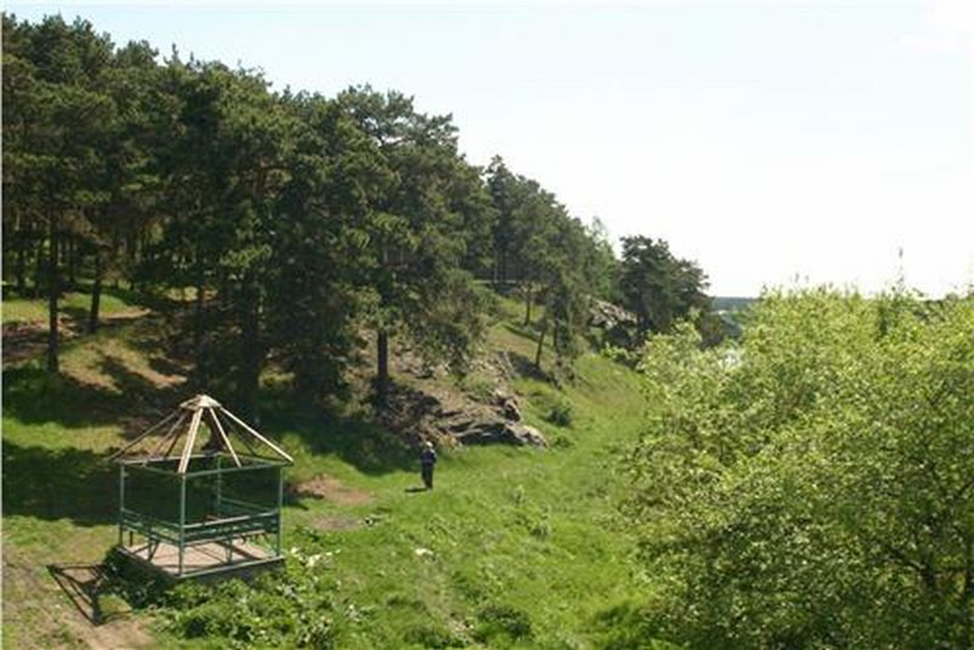 Спасибо за внимание!